WS 2: Verbesserungen für Mieter und Nutzer von Wohnungen
St. Wolfganger Tage 2019
Andreas SOMMER
Abt. V/7
6. September 2019
Überblick inhaltlich
II.
1) Anreize für Sanierungen                             2) erneuerbare Energien
I. Ausweitung Spekulationsfrist
III.
1) Kostenentgelt 
2) EVB
IV. „Österreich – Regelung“
I. Ausweitung Spekulationsfrist
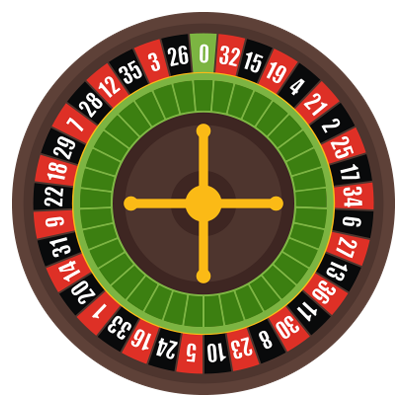 Rad der Fortuna, erfunden im Mittelalter
a) § 15g Abs. 1 + 2: neu 15 statt zehn Jahre für Nachbesserungspflicht Differenzbetrag

b) § 15h: bei „Weiter-Vermietung“ anstelle Teil-Anwendungsbereich, für 15 Jahre Vollanwendung MRG

für alle öffentl. gefördert errichteten MW, die an bisherigen                           Mieter übertragen
ab erster Übertragung
nach jeweiligem Richtwert (ohne Zu-/Abschläge - ausgenommen Befristung) 
überschießend = rechtsunwirksam!
ab 16. Jahr freier Mietzins, daher „Staffel-Vereinbarung“
II. 1. Anreize für Sanierungen,  2. erneuerbare Energien
schwedisch/estnisches e-Automobil: Nobe 100
II. 1. Anreize für Sanierungen
§ 14 Abs. 7 Z 2a: nach Refinanzierung Fremdmittel, Bedienung/Tilgung der                 EM-Instandhaltungsvorlagen der GBV (die EVB-relevant eingesetzt) 

kann „Glättung“ der Sanierungskosten bewirken
keine Wohnkosten-Erhöhung und Mietensprünge für Mieter
bessere Planbarkeit + keine Abschreibungserfordernisse für GBV 
Rückkehr zur quasi „halben“ Rechtslage wie vor WRN 1999
gerichtl. Überprüfbarkeit gem. § 22 Abs. 1 Z 6 (IA)

b) § 14 Abs. 7a erster Satz: formale Adaption
II. 2. erneuerbare Energien
§ 14a Abs. 2 Z 5: Installation von Gemeinschaftseinrichtungen zur Erzeugung und Versorgung mit erneuerbarer Energie als qualifizierte (fiktive) Erhaltungsarbeit 
„Mieterstrom“ gem. § 16a ElWOG
siehe auch § 2 Z 2 neu: „umfassende Sanierung“ als Errichtung 

§ 14a Abs. 2 Z 5a: Herstellung der vorbereitenden Leitungsinfrastruktur (Schutzrohre für Elektrokabel) für Errichtung von Ladepunkten für Elektrofahrzeuge als qualifizierte (fiktive) Erhaltungsarbeit 
vorbereitende Umsetzung EU-Vorgaben (bei „größeren Renovierungen“ + mehr als 10 Stellplätzen; Ausnahmen: > 7% der Gesamtkosten, technische Probleme)
erleichtert Änderungsrecht (Einzelanschluss) des einzelnen Mieters gem.    § 9 Abs. 1 MRG (auf eigene Kosten)
Errichtung Ladestationen = Verbesserung gem. § 14b  

§ 14c Abs. 1 Z 2: Mieter-Mehrheit kann Maßnahmen erzwingen
d) § 14 Abs. 2b: im Weg über EVB-Sanierungsvereinbarungen 
     (mit ¾ Mietermehrheit) finanzierbar: auch Anlagen Erzeugung
     Erneuerbare + Ladestationen (öffentl. gefördert und sachverständige 
     Stellungnahme über Angemessenheit an Mieter)


e) § 7 Abs. 3 Z 4: Errichtung, Erwerbung und Betrieb von Einrichtungen zur
    Erzeugung und Versorgung mit erneuerbarer Energie als steuerbefreites
    Nebengeschäft!   

nicht steuerbefreit, wenn allgemein für Wohnbevölkerung +                    GewO unterliegend (IA)
III. 1) Kostenentgelt, 2) EVB
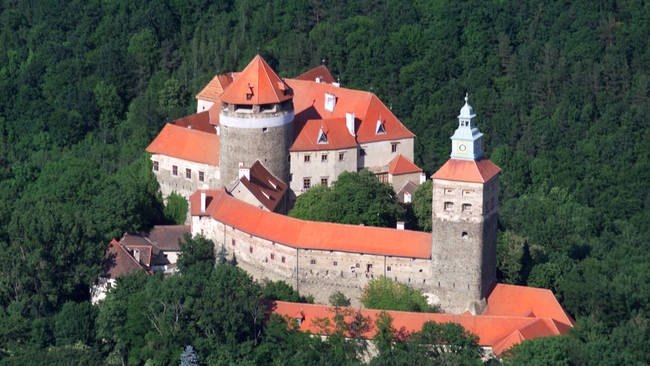 Sanierung der Burg Schlaining ab 2020
III. 1) Kostenentgelt
§ 14 Abs. 1 erster Satz:  „Veränderlichkeit“ des Entgelts = aufgrund WGG, bedarf daher keiner ausdrücklichen vertraglichen Vereinbarung 

§ 6 Abs. 1 Z 5 KSchG findet keine Anwendung:
„dem Unternehmer auf sein Verlangen für seine Leistung ein höheres als das bei der Vertragsschließung bestimmte Entgelt zusteht, es sei denn, daß der Vertrag bei Vorliegen der vereinbarten Voraussetzungen für eine Entgeltänderung auch eine Entgeltsenkung vorsieht, daß die für die Entgeltänderung maßgebenden Umstände im Vertrag umschrieben und sachlich gerechtfertigt sind sowie daß ihr Eintritt nicht vom Willen des Unternehmers abhängt“

b) § 13 Abs. 2b: Bauzins-Einmalzahlungen als Herstellungskosten (sonstige 
     Kosten); befristeter EM-Einsatz gem. § 13 Abs. 2b WGG 

c) § 14 Abs. 1 Z 4: Bauzinsvorauszahlung im laufenden Entgelt umlegbar
III. 2)  EVB
§ 14d Abs. 1:  Klarstellung EVB = für laufende Erhaltung (Instandhaltung) UND vorausschauend 


b) § 14d Abs. 5: EVB-Abrechnung bei nachträglichem WE - sofern nicht binnen sechs
     Monaten gerichtl. Mieter-Einwendungen, gelten:

Schlussabrechnung (§ 19b) + Zwischenabrechnung (§ 19c) sowie
Höhe der zu übertragenen bzw. zahlungsmindernden EVB

      als endgültig geprüft und anerkannt!

c) § 14 Abs. 2: gerichtlich festzusetzender Pauschalbetrag für laufende
    Instandhaltung + laufende EVB- (Fremdmittel) Annuitäten
IV. „Österreich – Regelung“
„Berliner Herren-Kapelle“ Rammstein, cover des Videos: „Ausländer“ aus 2019
§ 8 Abs. 1: Vorbehalt betr. Vorrang öst. Staatsbürger (Gleichgestellter) in der programmatischen Grundnorm über Vergabe von Wohnungen durch GBV

neu: gesetzlicher Vorbehalt bei allen Wohnungsvergaben (Altbestand oder Neubau)

egal: Rechtsform, Finanzierung, errichtet oder zugekauft

öffentliches Recht/Vollziehung ÄdLReg.

„Wohnversorgung in erster Linie für …“ (IA)

lex specialis § 8 Abs. 2: keine statutarische Ausrichtung auf ausschließliche / überwiegende Wohnungsvergaben an Nicht-Österreicher/Nicht-Gleichgestellte
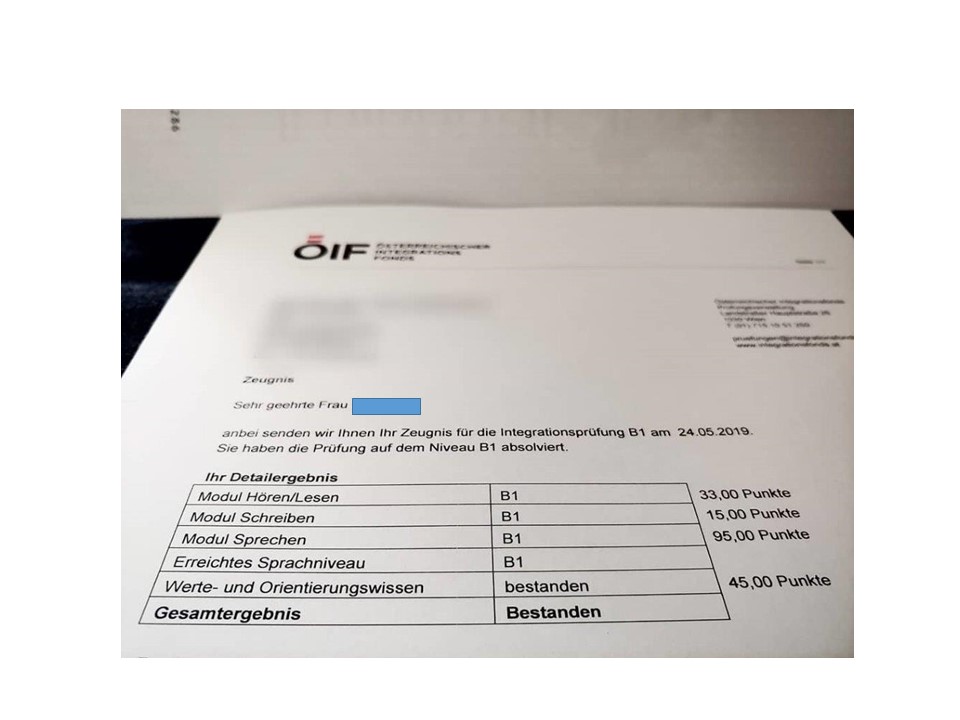 Beispiel ÖIF Zeugnis über Integrationsprüfung A1
14
b) § 8 Abs. 4 bis 6: Konkretisierung des Vorbehalts im Allgemeinen betr. aller Wohnungen, unabhängig von Rechtsform  

(„Bei der“) Vergabe von Wohnungen, bspw. nicht Geschäftsräumlichkeiten, Heime oder Heimplätze

„vorrangige Ausrichtung“ (IA)
Gebot zur „größtenteils und überwiegend(en)“ Vergabe, „qualifiziert mehrheitlich“ jedenfalls genügend

„im unternehmensbezogenen Jahresdurchschnitt“ (IA)
nicht objektbezogen (Integrationsprojekte)

keine wohnzivilrechtliche Rechtsunwirksamkeit (Abtretung, Tausch + Eintritte gem. §§ 12, 13 + 14 MRG)

formale Anlehnung an WBF (§ 6 Abs. 9 + 11 Z 1 Oö WFG 1993 sowie § 9 Abs. 2 und 3 WWFSG 1989)
c)  § 15f Abs. 1: Konkretisierung des Vorbehalts im Speziellen betr. (nachträgliche) Eigentumsübertragungen über Antrag des Mieters

keine gesetzliche Option für nicht gleichgestellte Ausländer 

Antragsstellung gem. § 15e Abs. 1 an GBV  Ablehnung sowie
gem. § 15e Abs. 2 an Gericht  Abweisung

gebotswidriger Abschluss: keine Nichtigkeit

allgemeine Hinweis- nicht Belehrungspflicht des GBV im Mietvertrag

unbenommen: integrationsfördernder Hinweis auf Fünf-Jahreskongruenz
d) § 15f Abs. 2: Konkretisierung des Vorbehalts im Speziellen betr. freiwillige (nachträgliche) Eigentumsübertragungen  


Verbot einer freiwilligen Anbotslegung solange WBF aufrecht 

gilt nicht für (a) freifinanzierte Wohnungen und Geschäftsräume sowie (b) nach Auslaufen WBF oder (c) Umfinanzierung durch GBV

natürliche, nicht juristische Personen (egal welcher Rechtsform + Herkunft)


keine über § 8 hinaus WGG-rechtlichen Gebote betr. unmittelbare Eigentumsbegründungen (§§ 15 und 15a)
4) zeitlicher Anwendungsbereich 



§ 8 Abs. 1, 4 bis 6        ab Inkrafttreten 1. August 2019

Übergangsrecht gem. § 39 Abs. 37:

§ 15f       nur betr. Mietverhältnisse, die ab Inkrafttreten Nov 2019                  (1. August 2019) abgeschlossen worden sind!
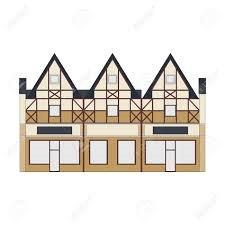 Beispiel 1
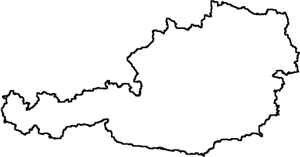 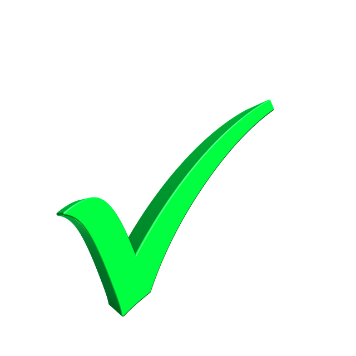 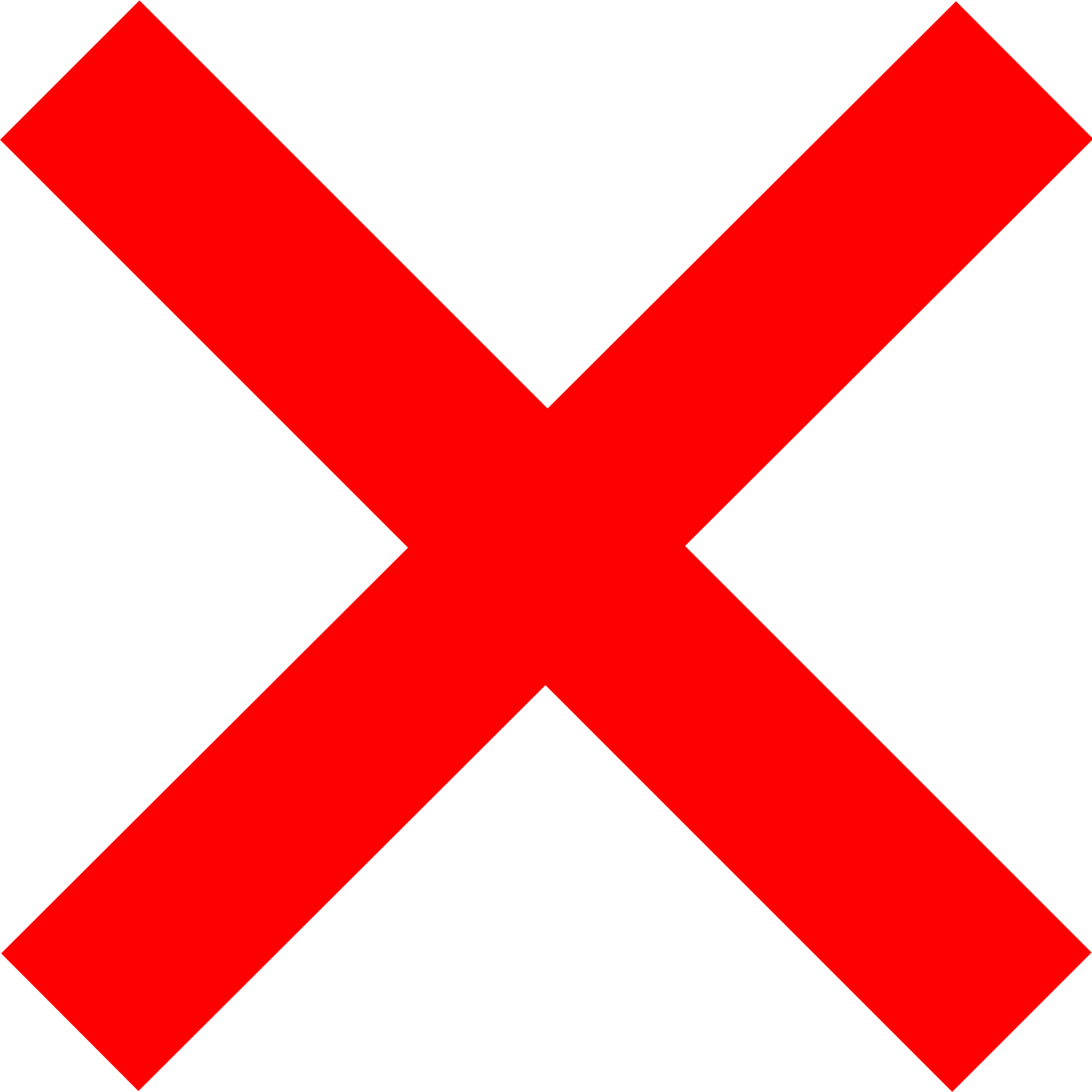 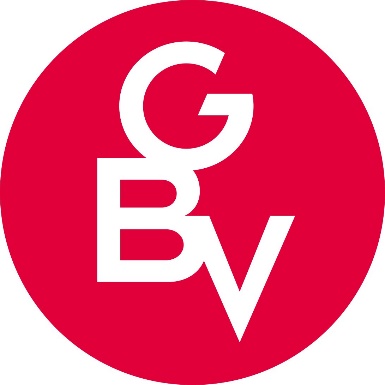 § 15f Abs. 1
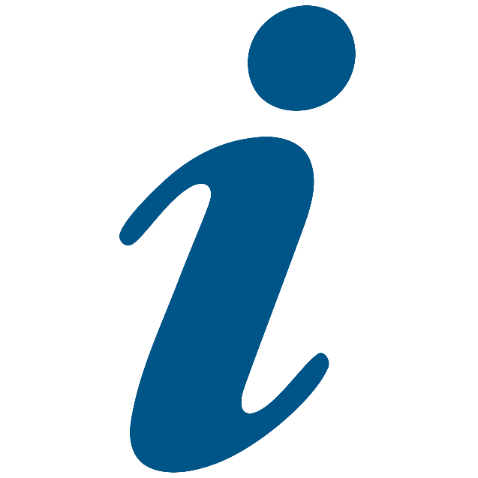 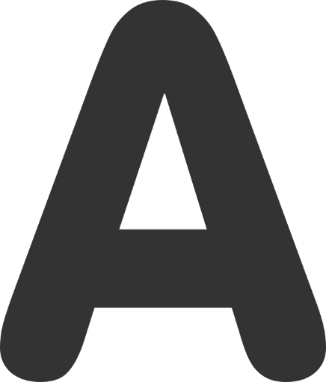 § 15f Abs. 1
§ 15e Abs. 1
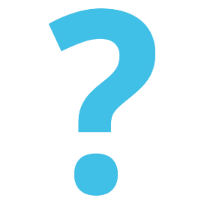 § 15e Abs. 2
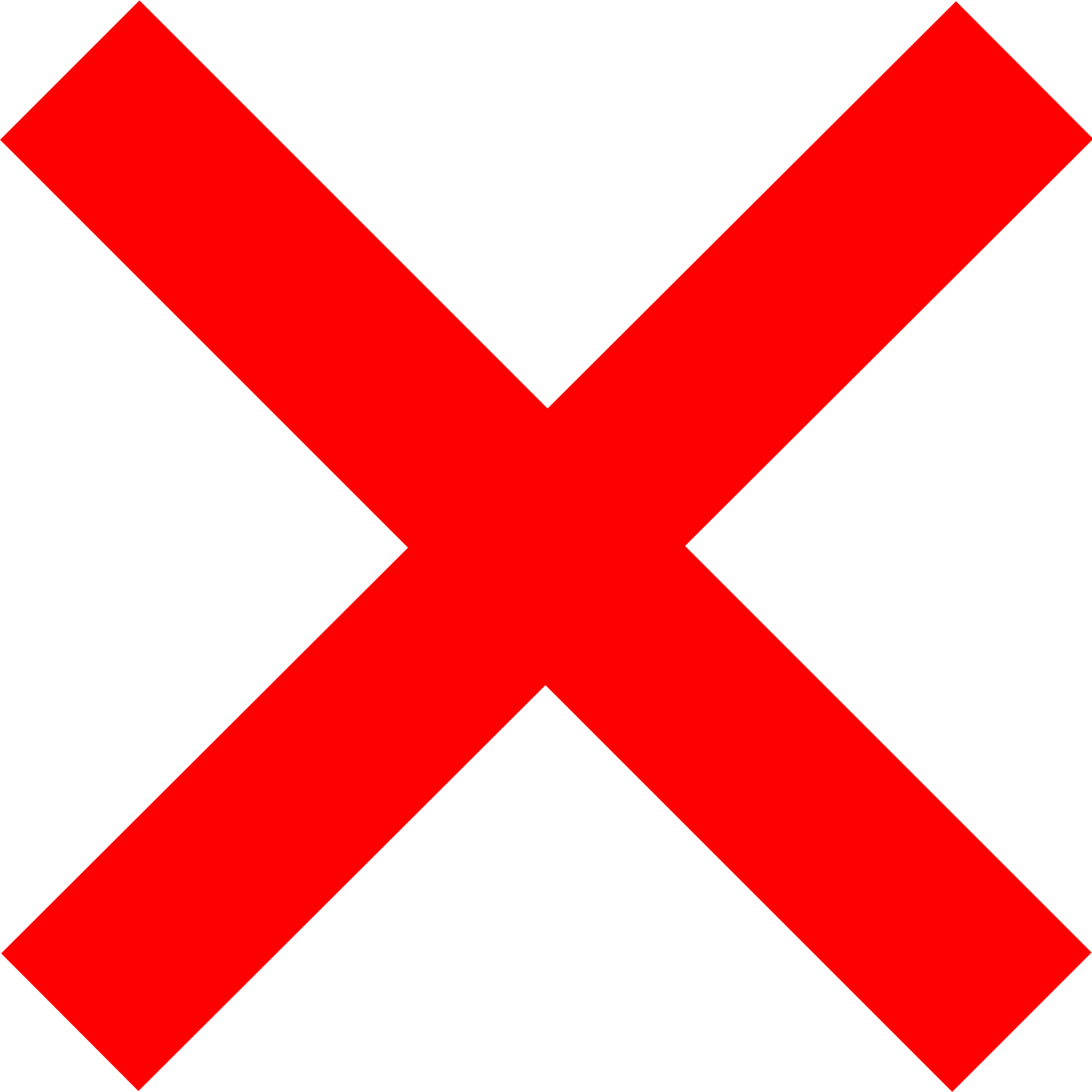 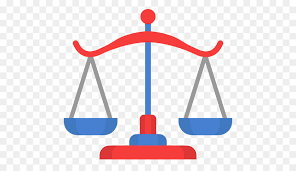 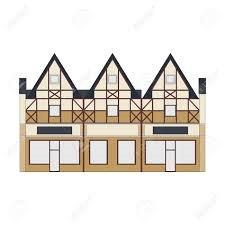 Beispiel 2
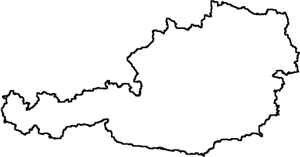 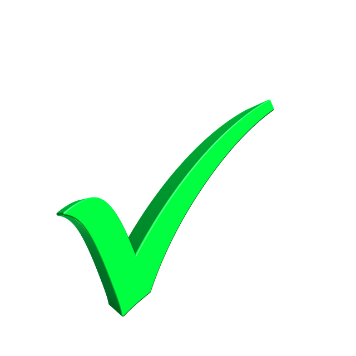 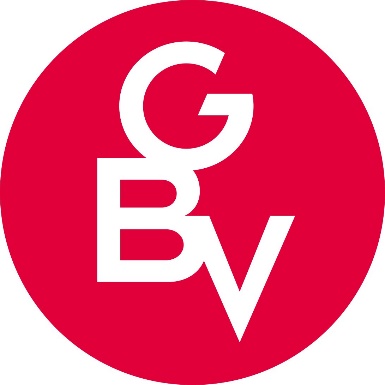 § 15f Abs. 2
§ 15c lit. b
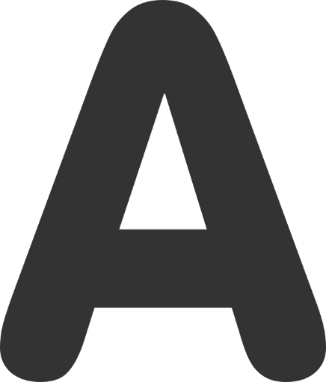 wenn WBF ausgelaufen

bzw. nach Umfinanzierung der Förderung durch GBV
§ 15e Abs. 1
Anfrage auf freiwillige Übertragung?
MinR. Dr. Andreas SOMMER
andreas.sommer@bmdw.gv.at